З
Б
Ж
Е
А
Д
Ж
К
В
З
И
Е
Б
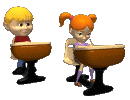 В
А
К
Итоговое родительское собрание  в 1 классе
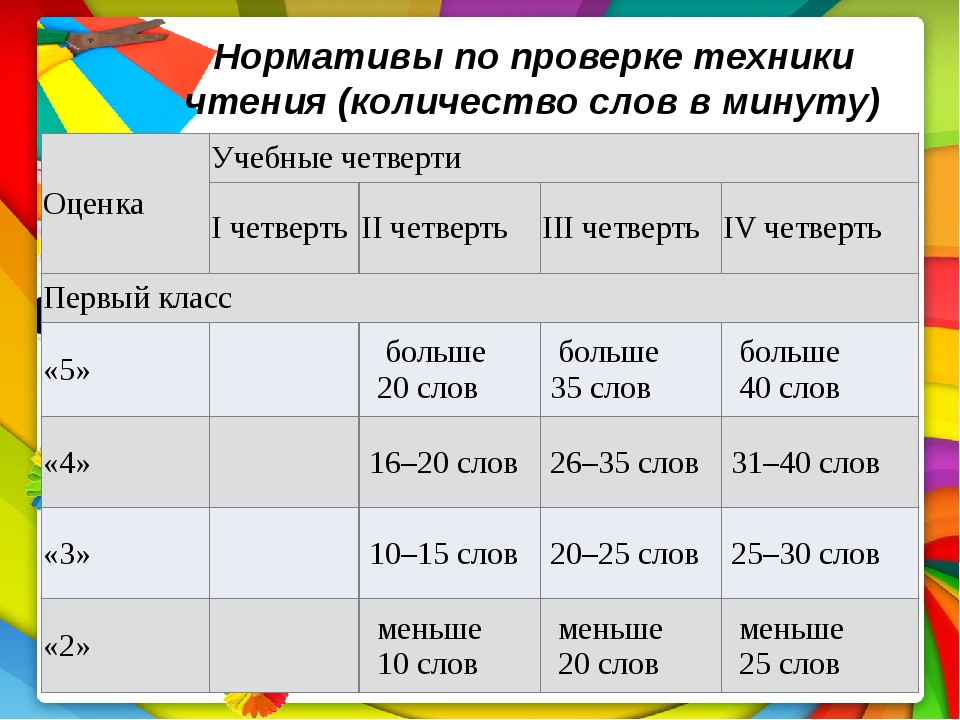 17.05.2023
2
Русский язык
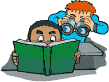 Ставить ударение в словах.
Делить слова на слоги.
Определять количество букв, звуков в словах.
Находить твёрдые, мягкие согласные
Писать диктант  из 35-40 слов.
Математика
Решать числовые выражения.
Знать единицы длины дм и см.
Решать  простые и составные задачи.
Находить длину ломаной.
17.05.2023
3
Трудности в обучении и их причины
Пропуск букв в письменных работах    -  причины: низкий уровень развития фонематического слуха, слабая концентрация внимания, несформированность приёмов самоконтроля.
Частые орфографические ошибки (хотя знают все правила) – причины: низкий уровень развития произвольности, низкий уровень объёма и распределения внимания, низкий уровень развития кратковременной памяти, слабое развитие фонематического слуха.
Невнимательность, рассеянность – причины: низкий уровень развития произвольности, низкий уровень объёма внимания, низкий уровень концентрации и устойчивости внимания.
Трудности при решении математических задач – причины: плохо развито логическое мышление, слабое понимание грамматических конструкций, несформированность умения ориентироваться на систему признаков, низкий уровень развития образного мышления.
Затруднения при пересказывании текста – причины: несформированность умения планировать свои действия, слабое развитие логического запоминания, низкий уровень речевого развития и образного мышления, заниженная самооценка.
17.05.2023
4
Трудности в понимании объяснения учителя с первого раза – причины: слабая концентрация внимания, несформированность приёмов учебной деятельности, низкая система восприятия и произвольности.
Постоянная грязь в тетради – причины: слабое развитие мелкой моторики пальцев рук и недостаточный объём внимания.
Плохо запоминает таблицу сложения (а потом умножения) – причины: низкий уровень развития механической и долговременной памяти, слабая концентрация внимания, несформированность приёмов учебной деятельности.
Постоянно забывает дома учебные предметы – причины: низкий уровень развития произвольности, низкий уровень концентрации и устойчивости внимания, высокая эмоциональная нестабильность, повышенная импульсивность.
17.05.2023
5
Плохо списывает с доски, плохо справляется с работой в классе – причины: не умение работать по образцу. Низкая скорость протекания психических процессов, низкий уровень развития произвольности.
Постоянно переспрашивает – причины: низкий уровень объёма внимания, слабая концентрация и устойчивость внимания, низкий уровень развития переключения внимания и развития кратковременной памяти.
 Плохо ориентируется в тетради – причины: низкий уровень восприятия и ориентировки в пространстве, слабое развитие мелкой мускулатуры кистей рук.
Постоянно забывает дома учебные предметы – причины: низкий уровень развития произвольности, низкий уровень концентрации и устойчивости внимания, высокая эмоциональная нестабильность, повышенная импульсивность.
17.05.2023
6
Что нас ждёт во 2 классе?
Математика
Русский язык
Литературное чтение
Окружающий мир
Технология
Изобразительное искусство
Музыка
Физическая культура
Английский язык
?
?
?
?
?
?
?
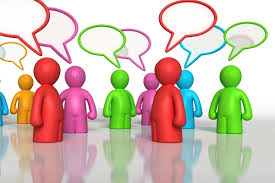 7
Успех человека, безусловно, заслуга его самых близких людей с незаметными, на первый взгляд, ежедневными усилиями, трудом, терпением и ответственностью.
 	Я благодарю Вас за 
   творческий подход и 
   активную жизненную 
   позицию. От всей души 
   желаю Вам крепкого
   здоровья, счастья и 
   благополучия!
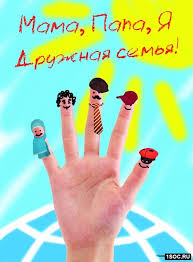 БОЛЬШОЕ СПАСИБО!
8